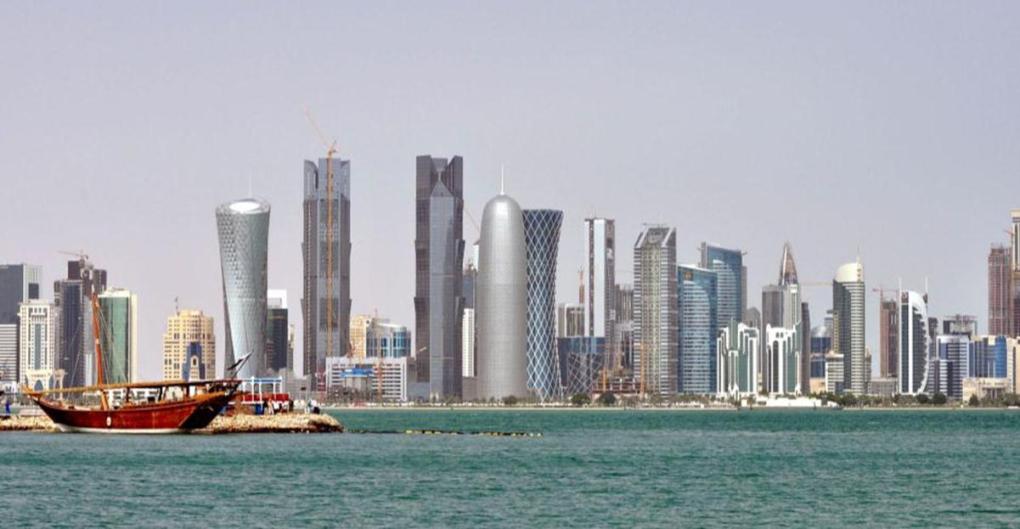 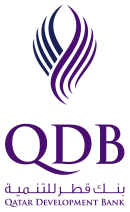 QDB PRESENTATIONALIDE HQLIMA, PERU
Khalid Al Mana
October 8th, 2015
Qatar’s economy is highly dependent on oil compared to other countries
GDP breakdown by economic sector 2010 (Nominal), Percent
Non-oil
Oil
52
41
8
1
G7
Otherresource-based economies1
GCC
Qatar
1 Other resource-based economies include: Mexico, Canada, Netherlands, Norway and Indonesia
SOURCE: Qatar Statistics Authority, WMM Global Insight
Ranking of ease of
doing business
Measured factors
Access to funding is one of the main obstaclesto doing business in Qatar
Improvement required
Qatar
Ranking by category of doing business
140
105
70
35
1
Starting a business
1
Singapore
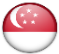 1
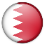 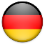 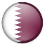 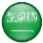 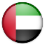 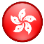 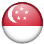 Dealing with cons-truction permits
New Zealand
2
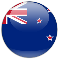 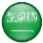 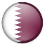 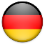 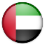 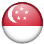 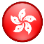 2
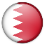 Hong Kong
SAR, China
Getting Electricity
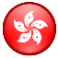 3
3
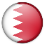 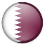 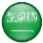 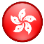 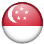 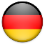 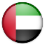 Registering Property
13
Germany
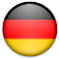 4
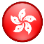 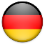 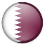 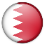 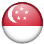 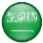 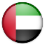 Getting credit
25
UAE
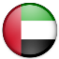 5
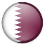 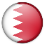 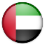 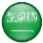 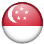 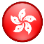 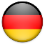 Protecting investors
44
Saudi
Arabia
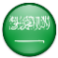 6
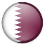 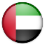 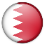 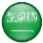 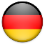 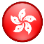 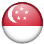 Paying Taxes
45
Qatar
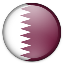 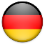 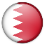 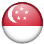 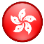 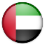 7
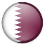 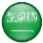 Trading across
Borders
53
Bahrain
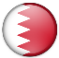 8
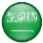 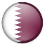 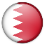 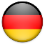 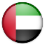 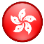 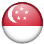 Enforcing contracts
9
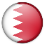 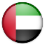 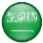 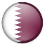 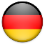 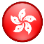 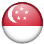 Resolving insolvency
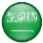 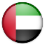 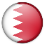 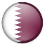 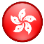 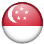 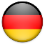 10
SOURCE: Doing Business report 2014; World Bank; Team analysis
SME promotion around 6 pillars, focused on consistent customer journey
Al Dhameen
Business Finance
Export promotion and financing
Advisory
Customer
Strategic procurement
Equity
SOURCE: Source
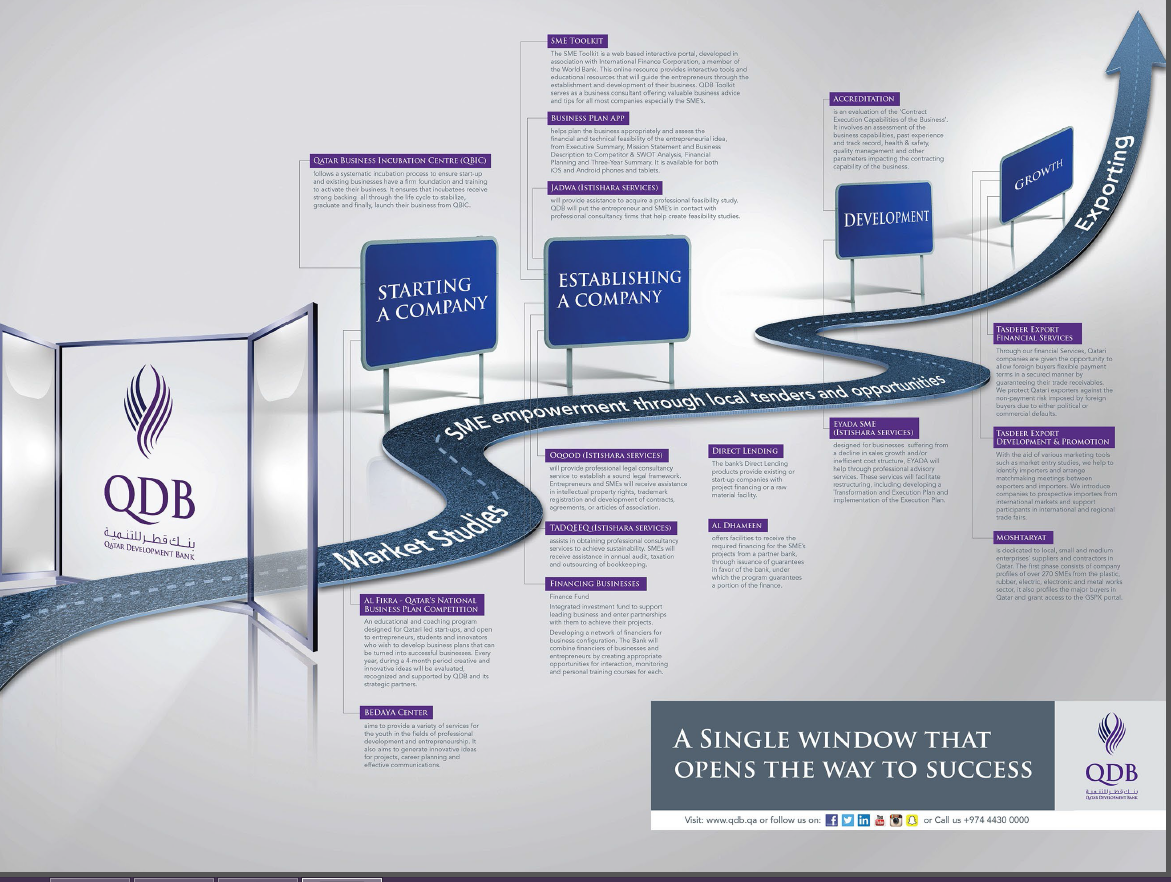